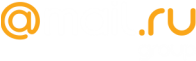 Настоящее и будущее
игр в социальных сетях
Мой Мир
Как дела?
30%
Составляет аудитория социальных приложений от дневной аудитории сети
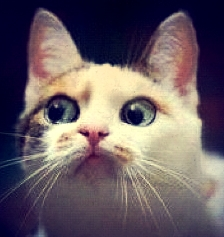 Социальные игры занимают
2 место
по популярности после фото*
* - по DAU
женщины
мужчины
пол / возраст игроков
женщины
мужчины
пол / возраст платящих
Какие игры?
Количество приложений
Оборот приложений
Casual
Farming
Strategy
Arcade
Gambling
Приложения по нишам
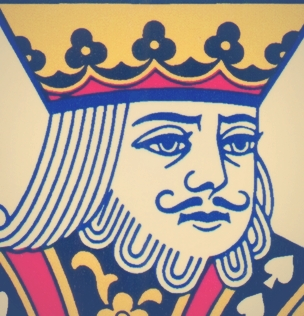 три топовых покера
75% денег
Вы уверены в своих силах?
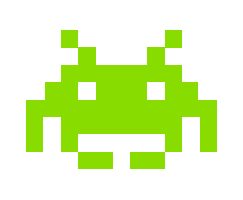 Real time
Arcade
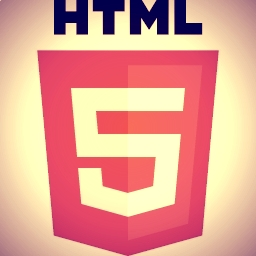 93% flash
HTML5?
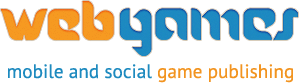 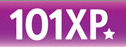 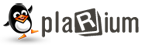 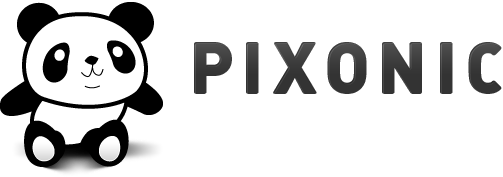 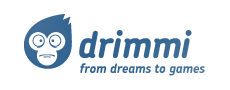 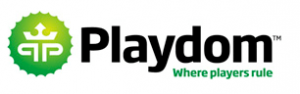 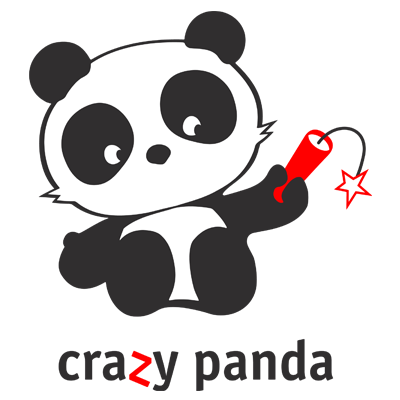 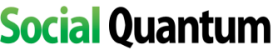 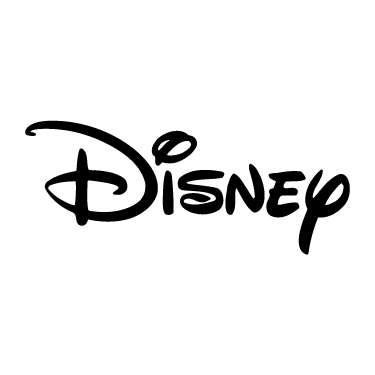 О профите
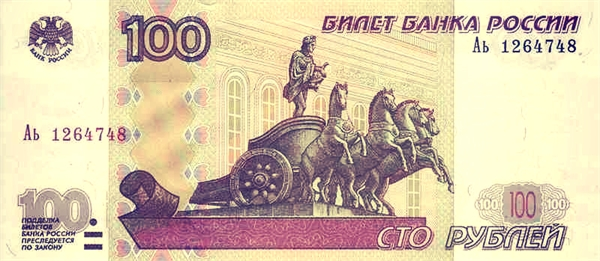 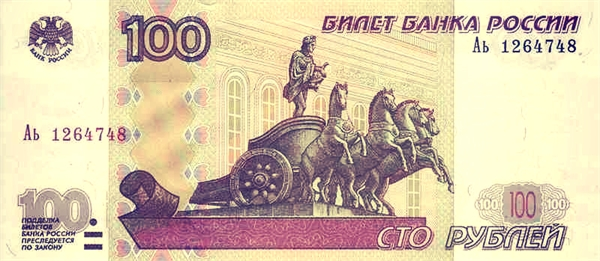 200 р.
средний чек в день
17%
более 10
26%
1 платеж
23%
более 3
34%
2-3 платежа
Количество платежей в месяц на
пользователя
% PA
ARPU
LTV
Kf
CAC
DAU
Какая игра
Хорошая?
3%
ARPU
LTV
Kf
CAC
DAU
Какая игра
Хорошая?
3%
ARPU
LTV
Kf
1-3р.
DAU
Какая игра
Хорошая?
3%
ARPU
LTV
1.2
1-3р.
DAU
Какая игра
Хорошая?
3%
ARPU
LTV
1.2
1-3р.
100K
Какая игра
Хорошая?
Будущее
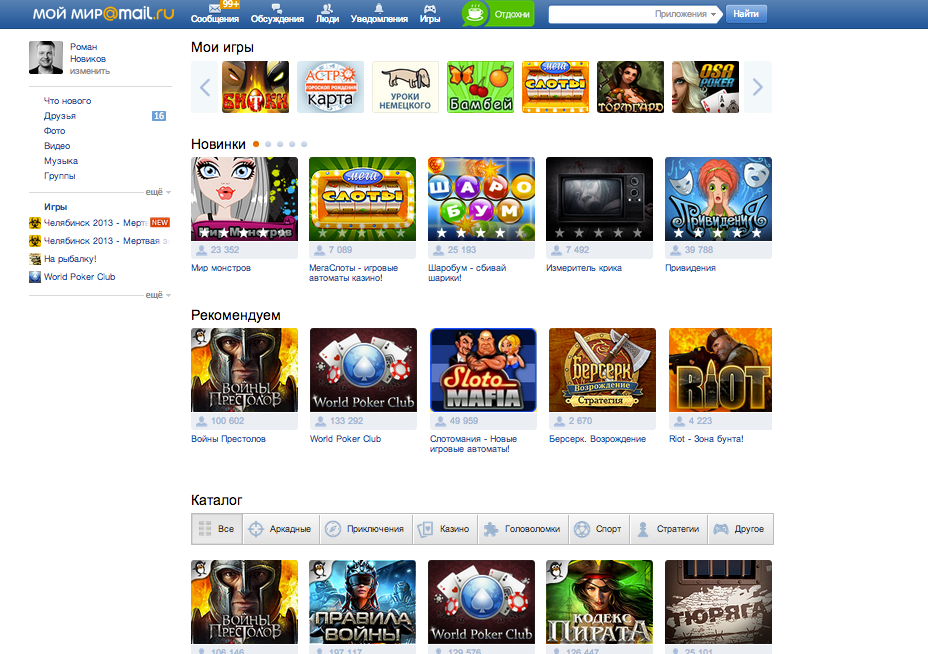 Персонализация
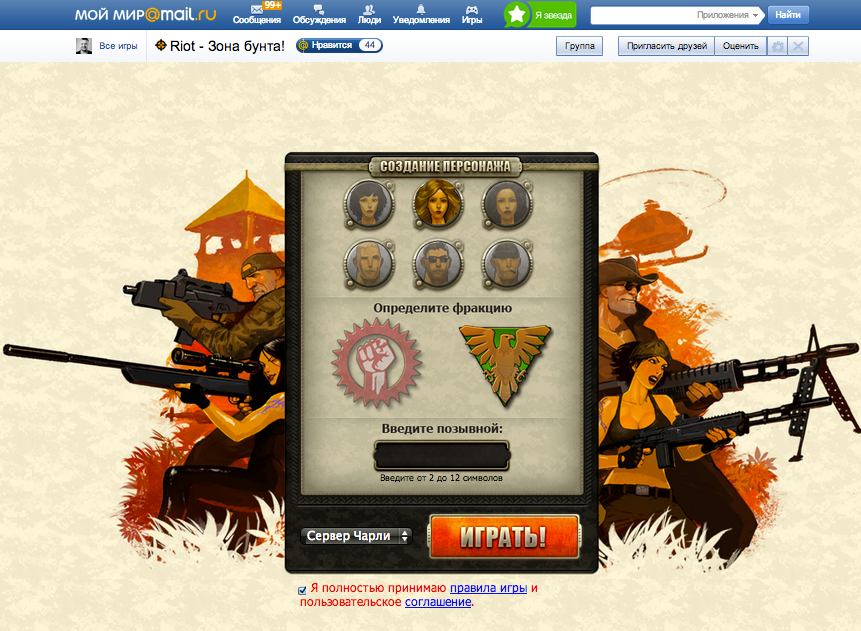 Большие игры
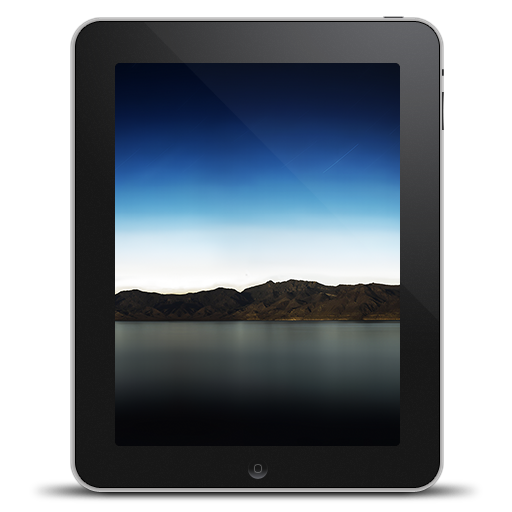 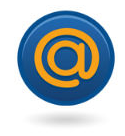 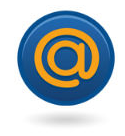 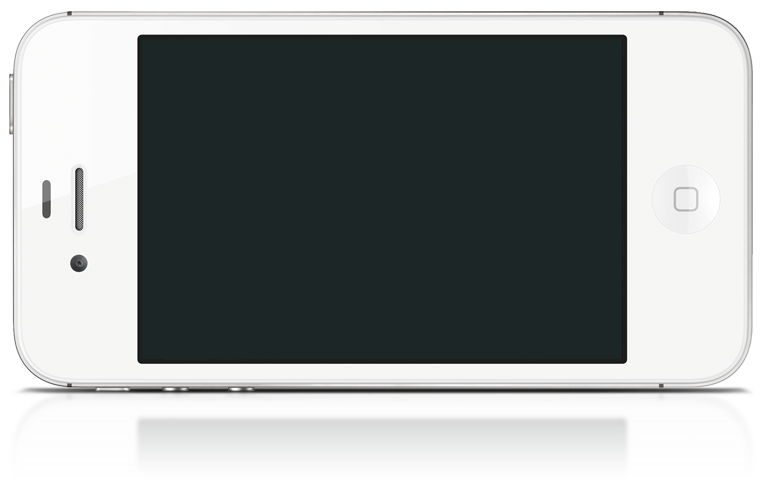 Mobile Ready!
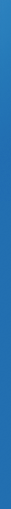 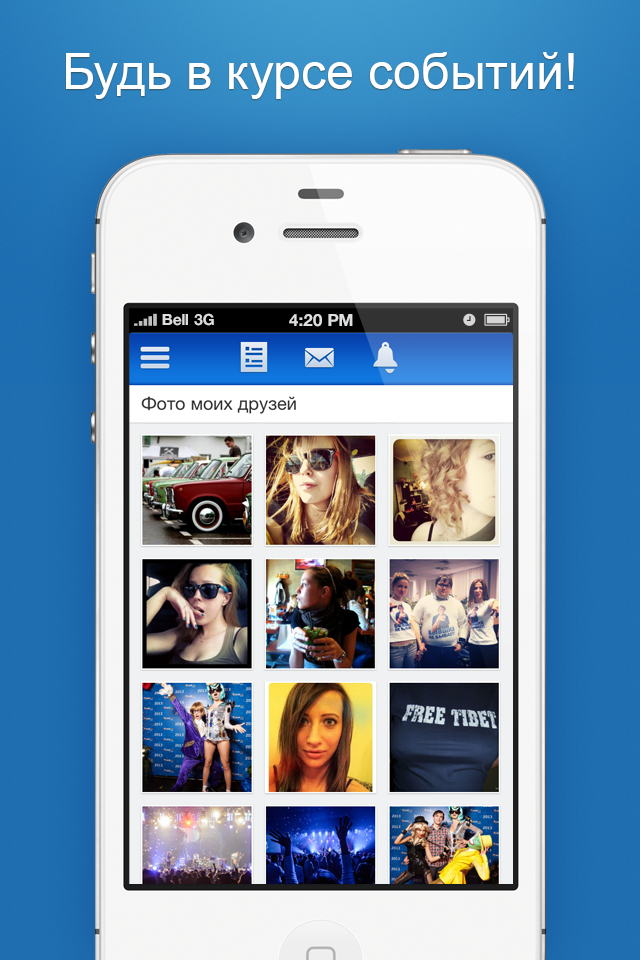 Mobile Ready!
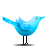 @mailruapi
api.mail.ru
Спасибо!